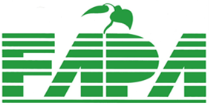 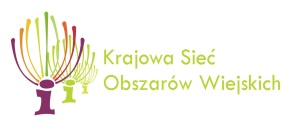 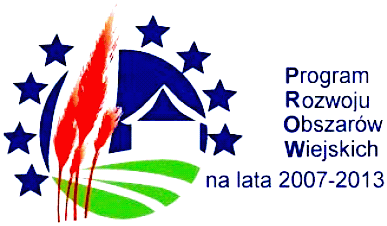 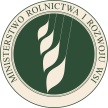 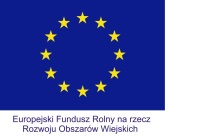 FROM
IDEA
TO
SUCCESS
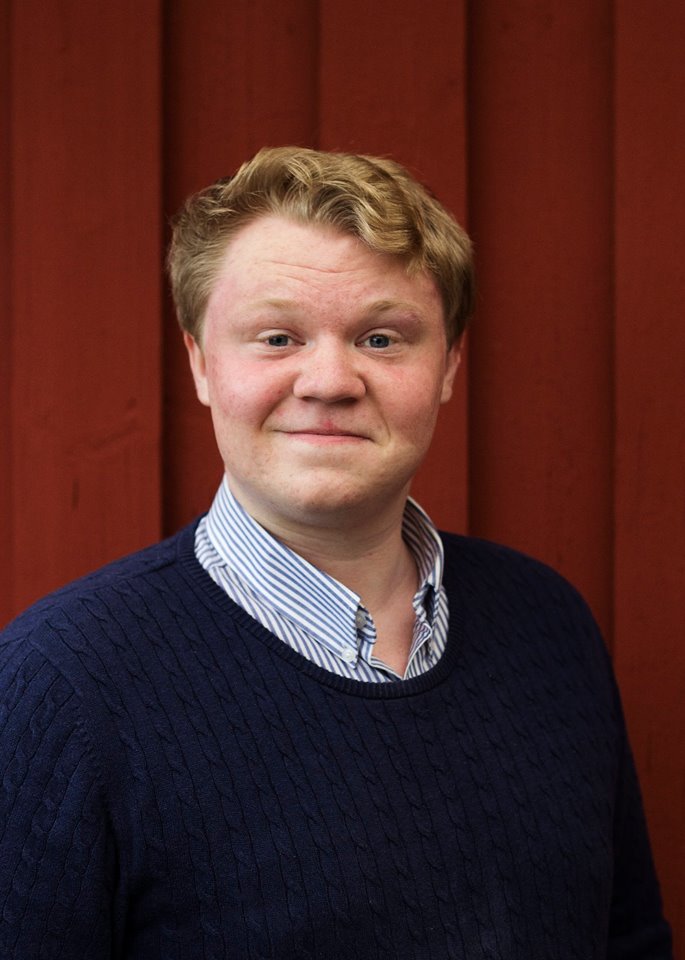 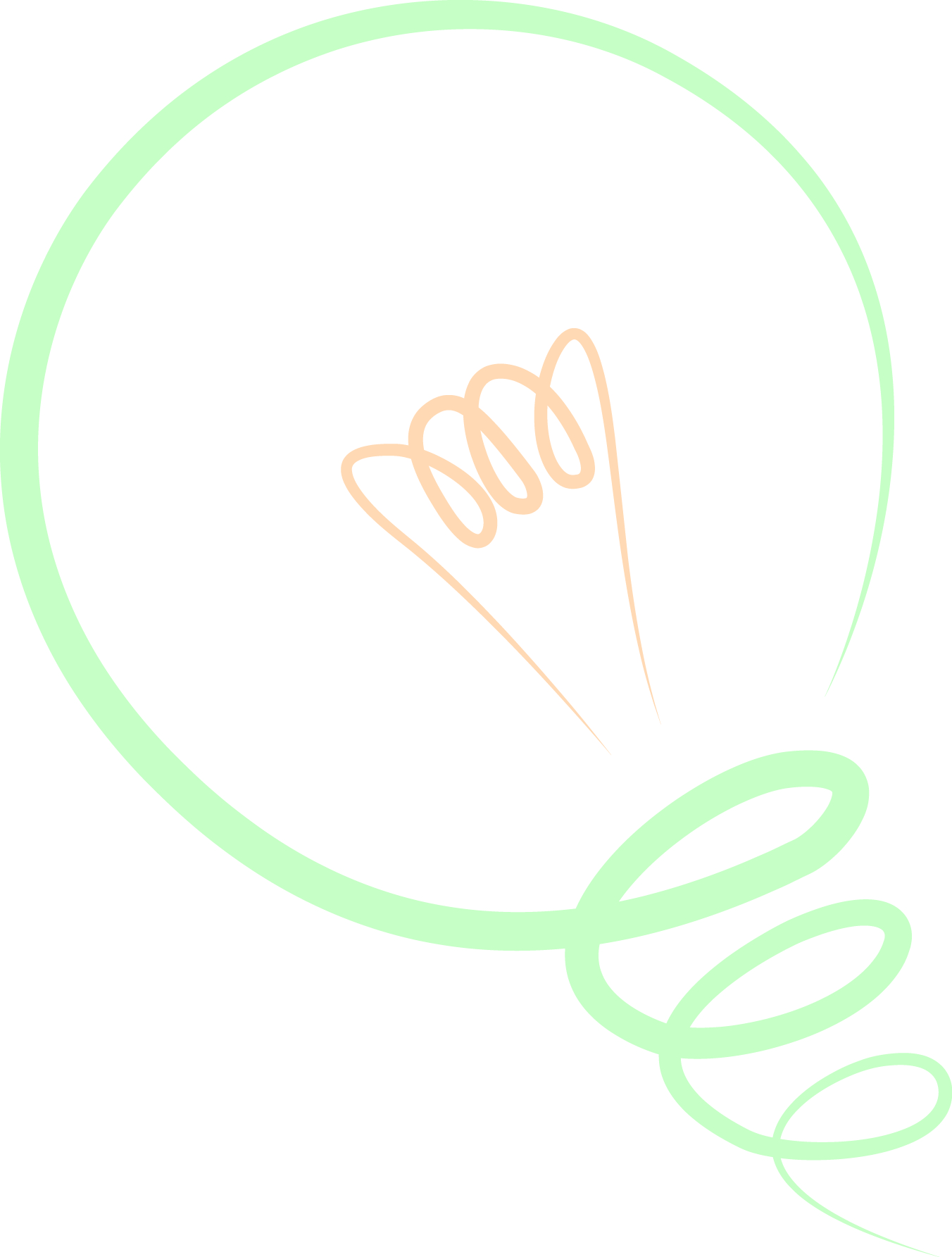 Joakim Stålåker
Project manager
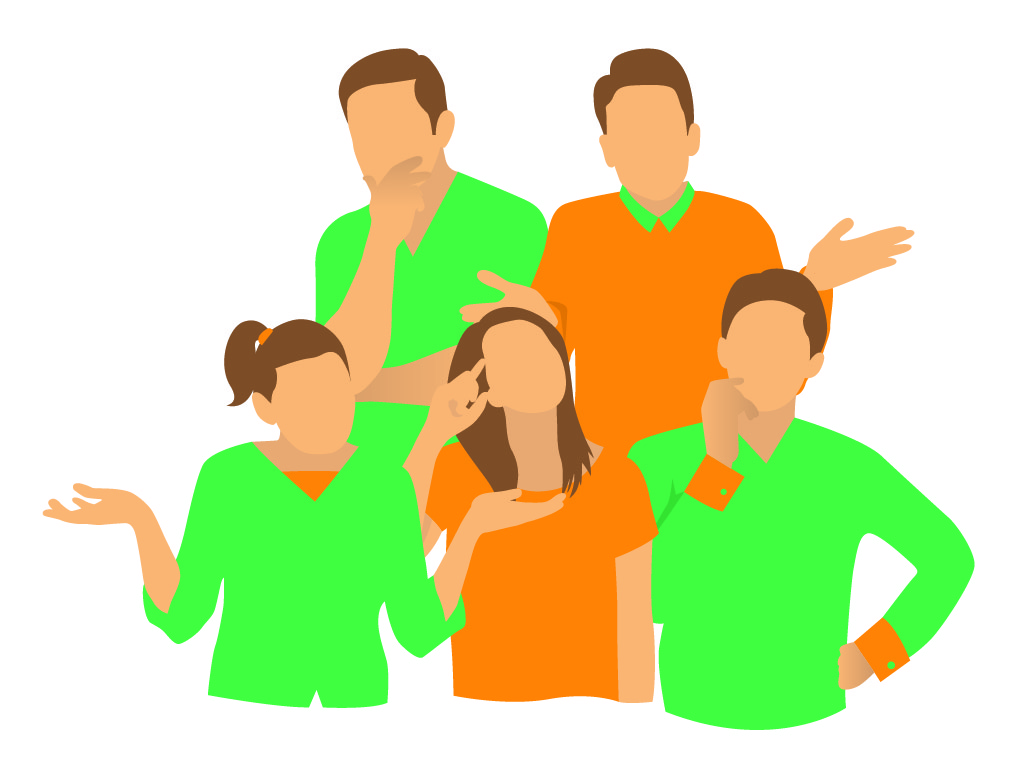 From Idea to Success is a comprehensive project that aims to promote young planning, leadership and organization.
The project is aimed at young people in the Enköping region, mostly people aged 16-22 who live in smaller communities outside the city centre.
The project started in 10th july 2014.
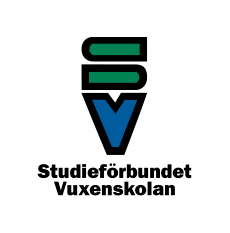 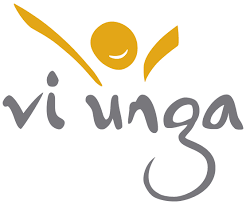 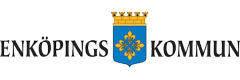 Inspiration days
Youth lead courses in planning, leadership and economy.
Mentorship for young leaders in the non-profit sector.
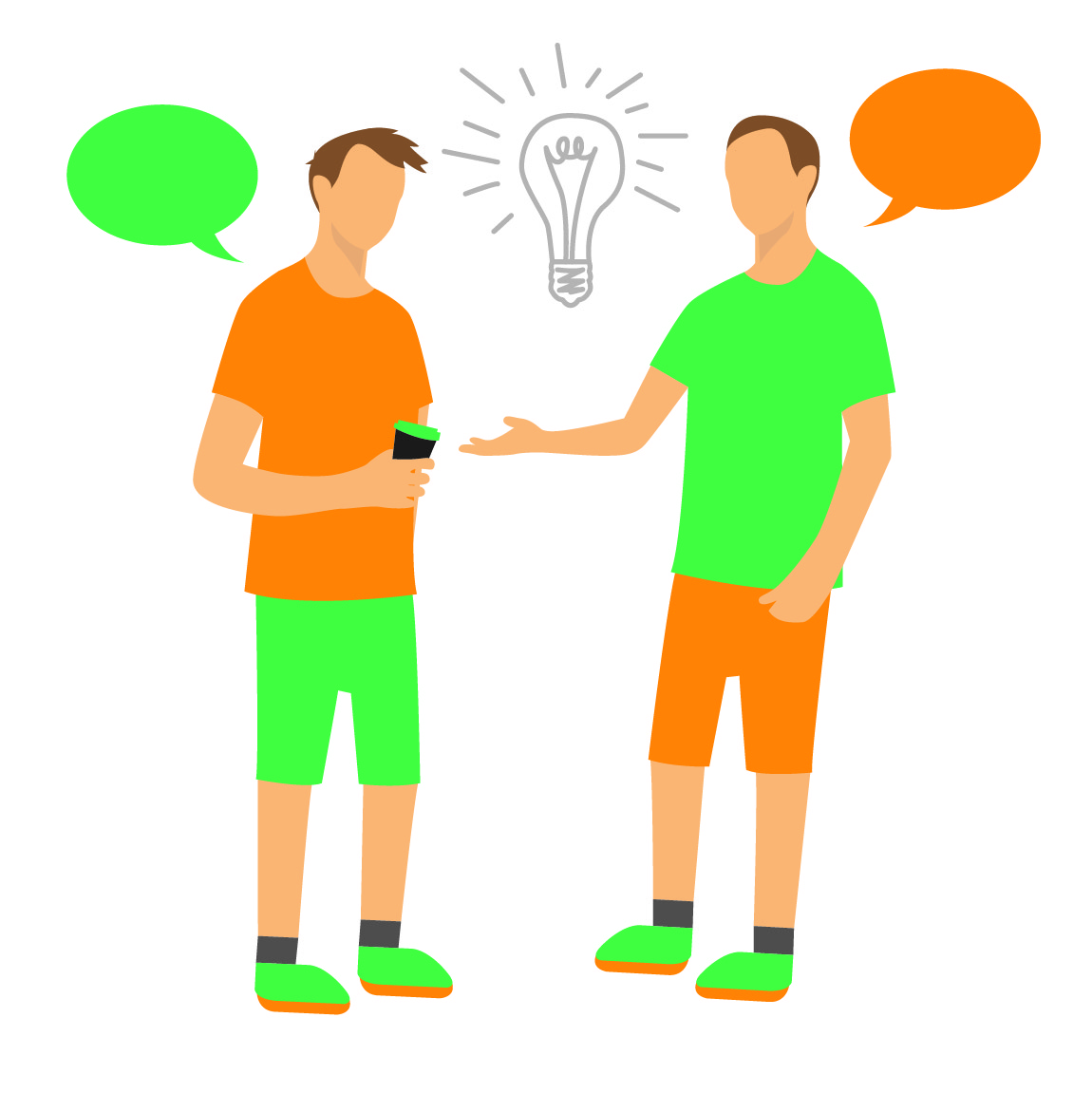 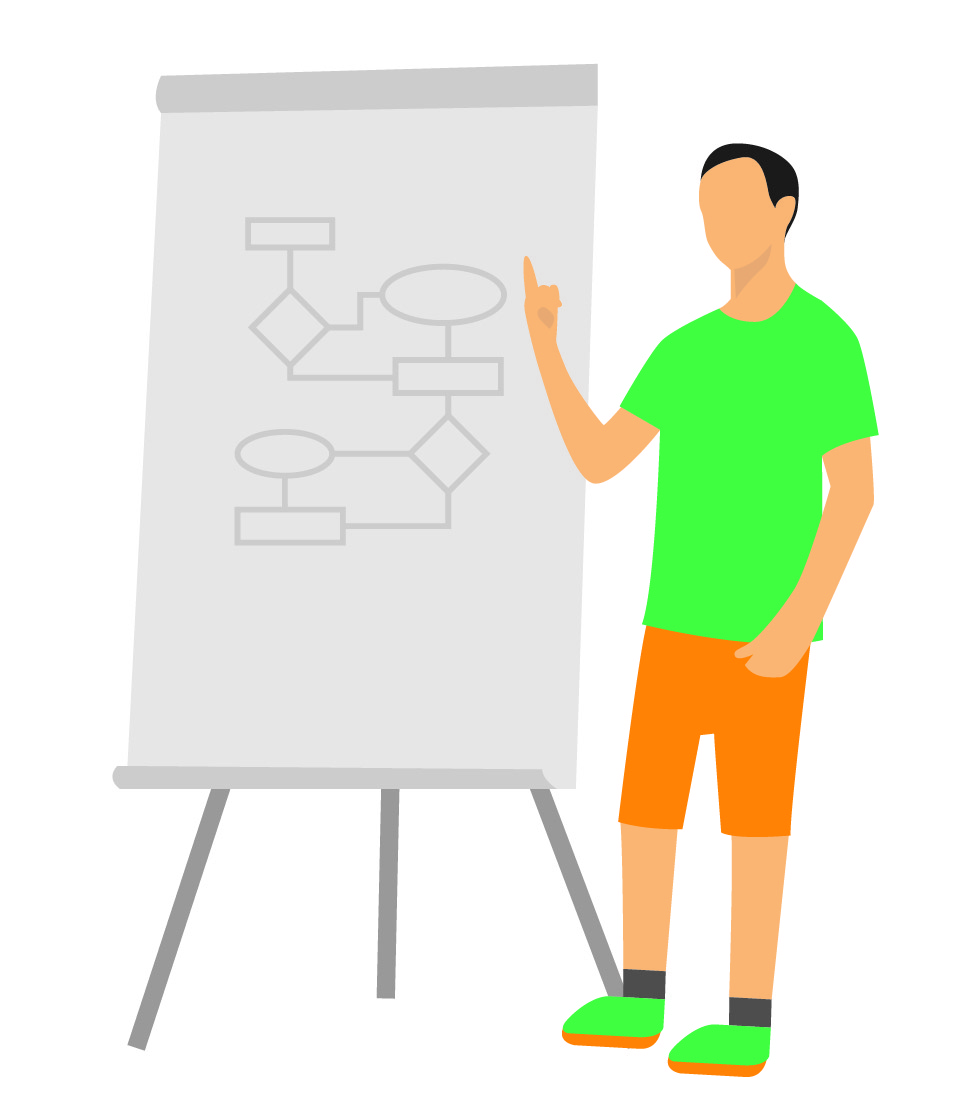 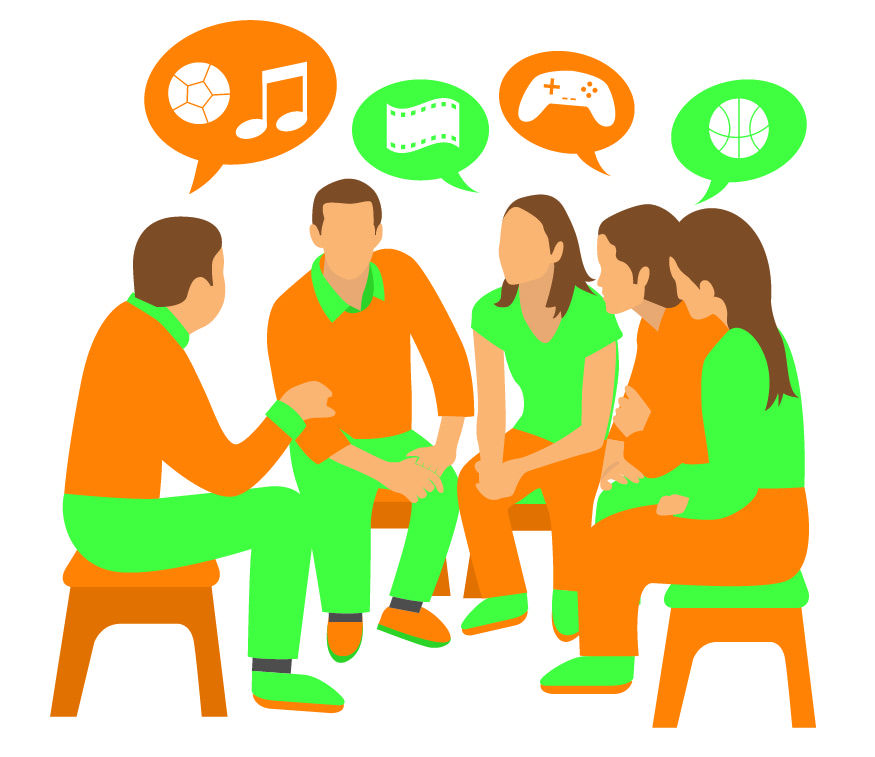 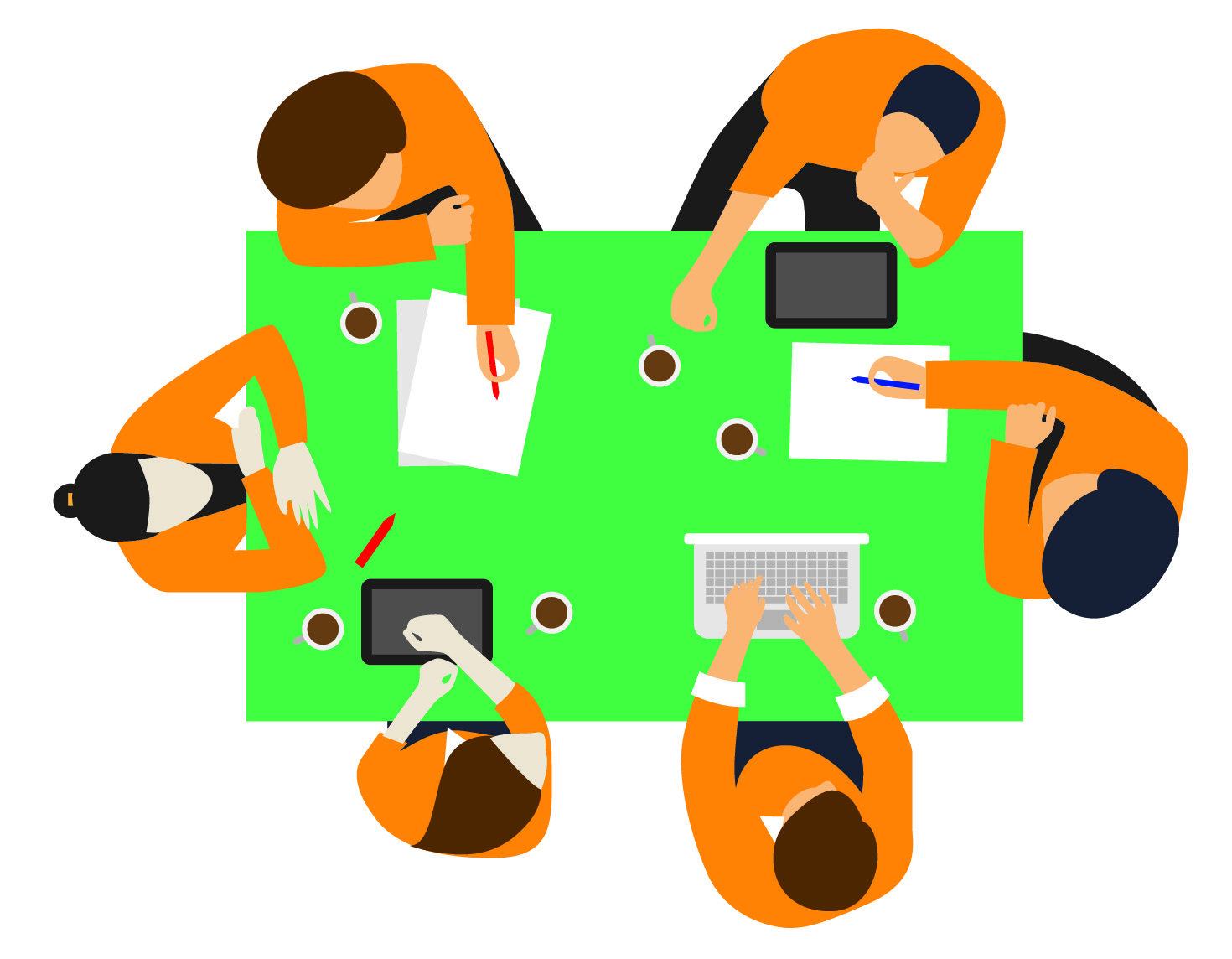 During the first year of the project…
Around 400 people was involved in the project
8 youth founded local associations
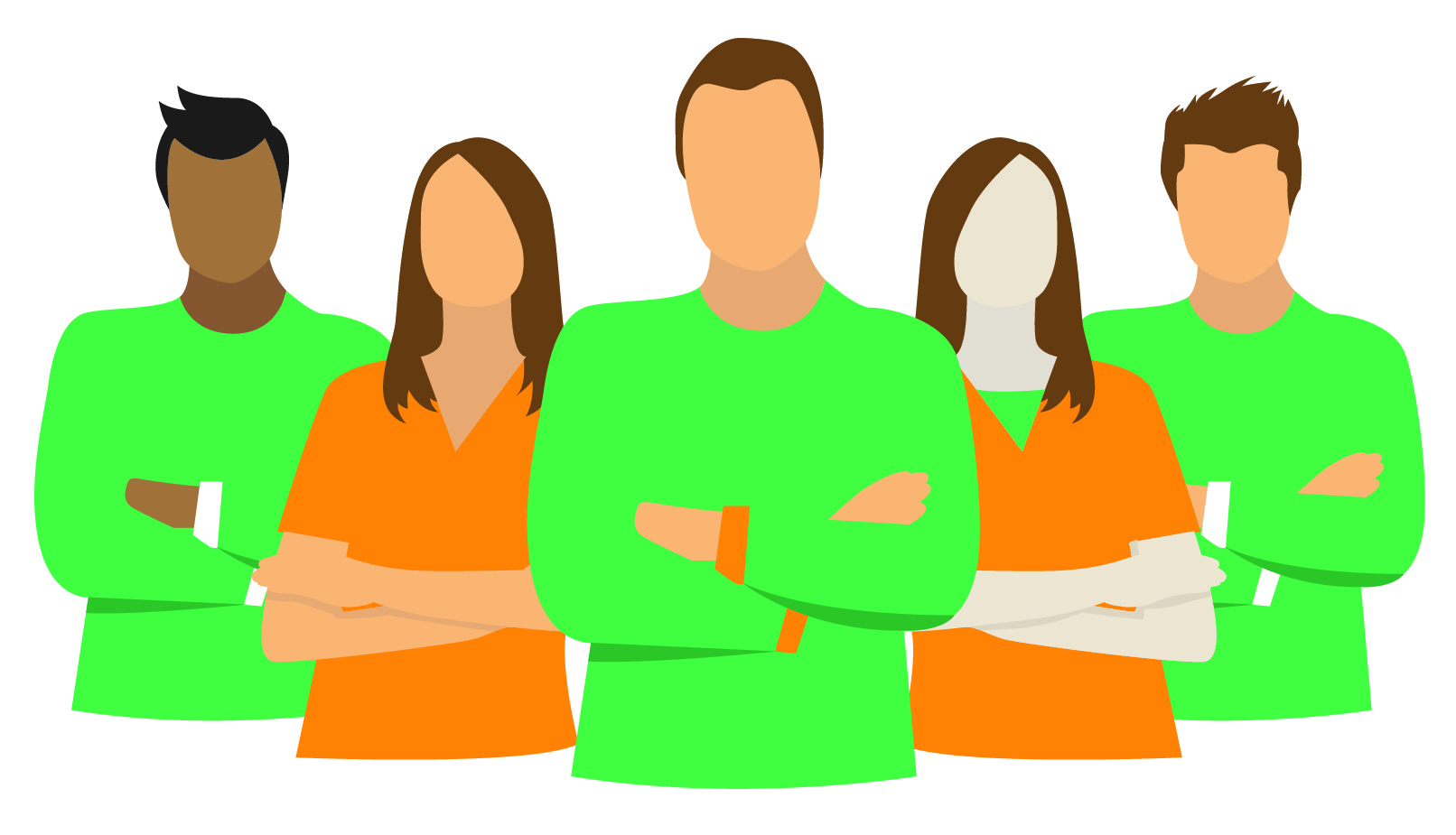 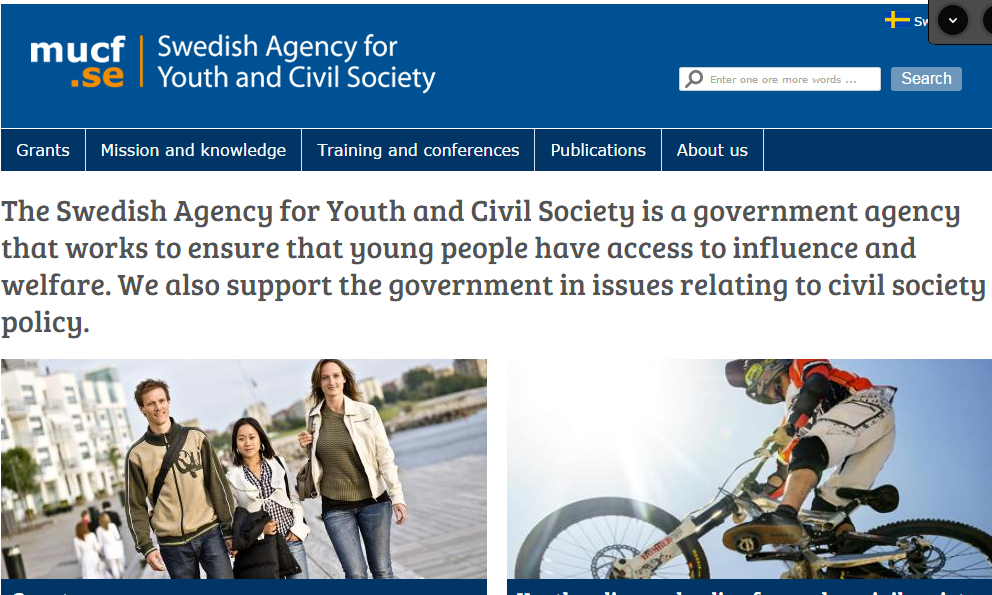 Thanks!
Thanks!
Thanks!
Thanks!
Thanks!
Thanks!
Good Bye!
Contact information
Joakim StålåkerProject manager 
Tfn: 072-317 78 78E-post: joakim.stalaker@viunga.se